Restorative Approaches with Families in Elder Abuse Cases
Carole Kirk
Learning and Development Officer
Northern Health and Social Care Trust (NHSCT)
[Speaker Notes: Introduction and background to question
L and D Officer with lead for training
Previously a Senior Practitioner with responsibility for working with older people who had been abused
Trained in policies and procedures
Formal processes – do not always address the issue, staff coming on training and myself in the past, after the formal part is done what do we do now?
Original question – little or no available research, question widened to family]
Context of Question
Background in Practice
Current Role
Rationale for literature review
Final question for research
[Speaker Notes: Putting relationships first, reference to previous post and initial ideas and concepts of families]
Messages from Literature Review
Common themes emerging from the studies is the need to recognise the value of empowerment, awareness raising and alternative approaches across the full spectrum of adult safeguarding
There is a lack of completed research on the effectiveness of Family Group Conferencing or other family based models within Adult Safeguarding
There is a willingness and an opportunity to consider restorative, family based approaches within safeguarding older people’s services
[Speaker Notes: Money towards protection services – can we look at funding preventative work, we are so procedural, go back to core skills and values, relationships, family therapy
Shared responsibility
Systemic family therapists
Theraputic interventions
One idea is looking at cases where older people have gone into permananent care  following safeguarding concerns – was this their only option and if so did the ends justify the means or did that person end up being safe but very sorry!!]
Objectives
Primary Objective 
The primary objective of the research was to capture staff knowledge, experiences and views on restorative approaches to support families following formal processes within safeguarding older people. 
Secondary Objective
A secondary benefit of the research was to generate knowledge and explore new and innovative ideas in family work within safeguarding older people and to capture any potential challenges to the implementation of these.
Methodology
Why Qualitative?
Why Focus Groups?
Why Northern Trust &
    Women’s Aid?
Ethical Approval
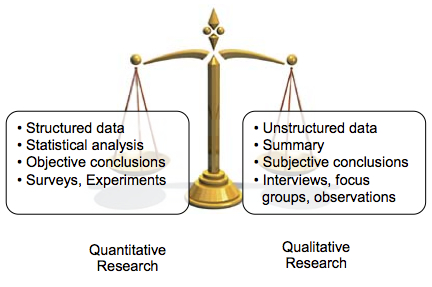 Focus Groups
Reflections on Methodology
Challenges around recruitment of participants
Developing the Questions
Managing the Process
Transcribing and analysing
NVIVO
Findings
Recommendations
Need for further robust research on the application of FGC, FCC, FGDM in practice
Review of Adult Safeguarding Legislation within NI
Continue to promote awareness raising across communities, voluntary, independent and statutory organisations
Review, develop and streamline risk assessment models for all professionals involved in safeguarding
Recommendations
Training for professionals on ‘Best Interests Meetings’ and issues around Consent and Capacity
Consider opportunities within Post Qualifying Training to develop social work skills in this area
Pilot of FGC, FCC, FGDM within Northern Trust 
Careful consideration of criteria in relation to suitability of restorative approaches on a case by case basis
Current/Next Steps
Pilot 0f 10 cases in Adults within NHSCT
Age range 18-94
3 family plans developed
1 conference facilitated
Case example – alternative response to formal safeguarding processes
Future plans!
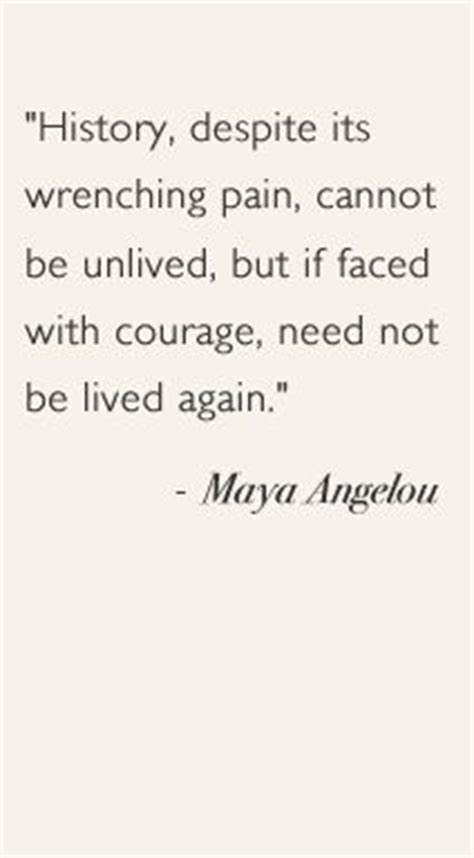 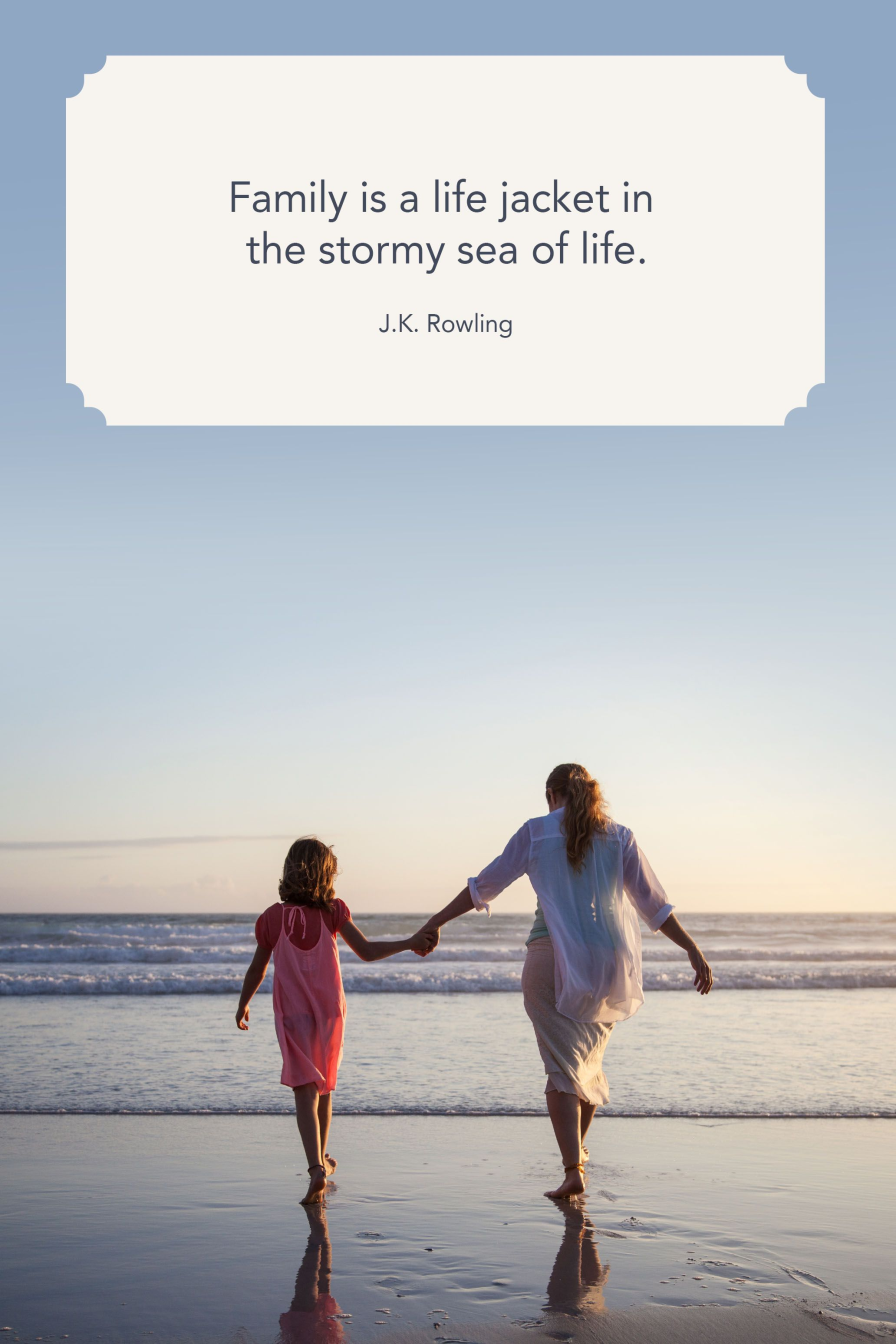